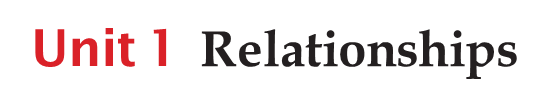 Work in pairs. Look at the photo and the caption. Choose the  phrase you think best describes the photo.
a faithful companion	   blood relatives
a passing acquaintance	mutual respect	a strong bond  true friends	an odd couple


 Look at these English sayings about relationships. What do  they mean? Do you have a similar saying in your language?
Blood is thicker than water
A friend in need is a friend indeed
Like father, like son
No man is an island
Vocabulary Notes
‘Blood is thicker than water’ = family relationships and 
loyalties are the strongest and most important ones
 ‘A friend in need is a friend indeed’ = a friend who 
helps you when you really need help is a true friend
 ‘Like father, like son’ = you can expect a son’s 
personality or behavior to be similar to that of 
his father
 ‘No man is an island’ = nobody is self-sufficient – 
people need the company and support of other 
people (this is a quote from a poem by the sixteenth century English poet John Donne)
Vocabulary notes
a faithful companion = a companion is someone you 
spend time with, perhaps on a journey, and ‘faithful’ means 
that this is a friend who will always be there to help and 
support you

blood relatives = people who are related by ‘blood’ (i.e. 
genetically), e.g. your father or daughter, but not your 
wife or mother-in-law

a passing acquaintance = an acquaintance is someone 
you know, but not very well – ‘passing’, here, means for 
a short time (e.g. someone you meet on holiday or on a 
journey)

mutual respect = when two people feel similar admiration 
for each other and treat each other politely and kindly
a strong bond = a very close relationship

true friends = friends who will always be together and will 
always support each other

an odd couple = two people you don’t expect to be 
together, perhaps because they look very different or have 
very different personalities or interests
Checking new words
Instead of asking  using dictionaries or translation 
when checking the meaning of new words, use some of 
the following techniques:


1 Put the new word in a sentence to provide context: 
My fiancé and I have been engaged for six months and 
we’re getting married in November. / Joe is a colleague
at work – we are in the same department, but he’s not a 
friend.
Extra Activity
Talk about  important  relationships in your life . For example with:

a husband		a fiancé	
 a colleague 	     an old friend 
a brother            	a grandparent
Think of a person a) you have been meaning to contact for  ages; and b) you have shared a travel experience with. Tell  your partner about these people.